Project Management
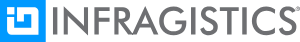 Presentation by Slav Karaslavov
About Me
I’m a Project Manager/Product Owner with around 10 years of experience in IT.
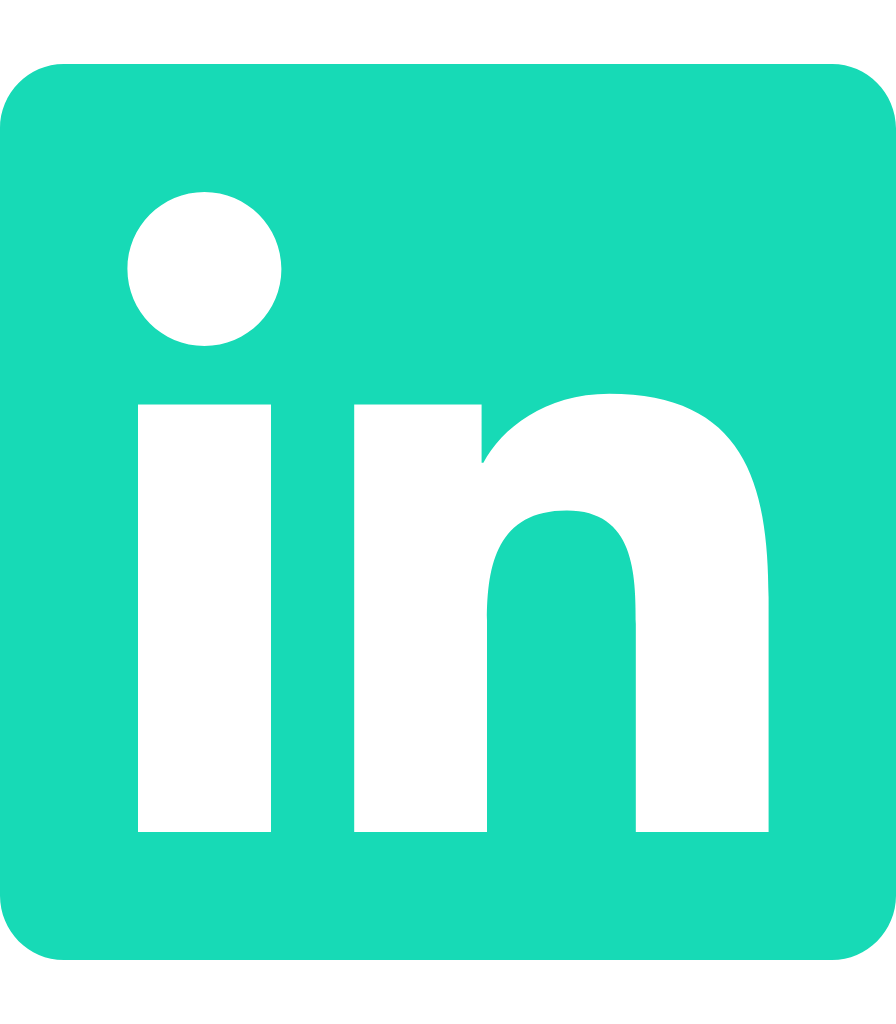 Slav Karaslavov
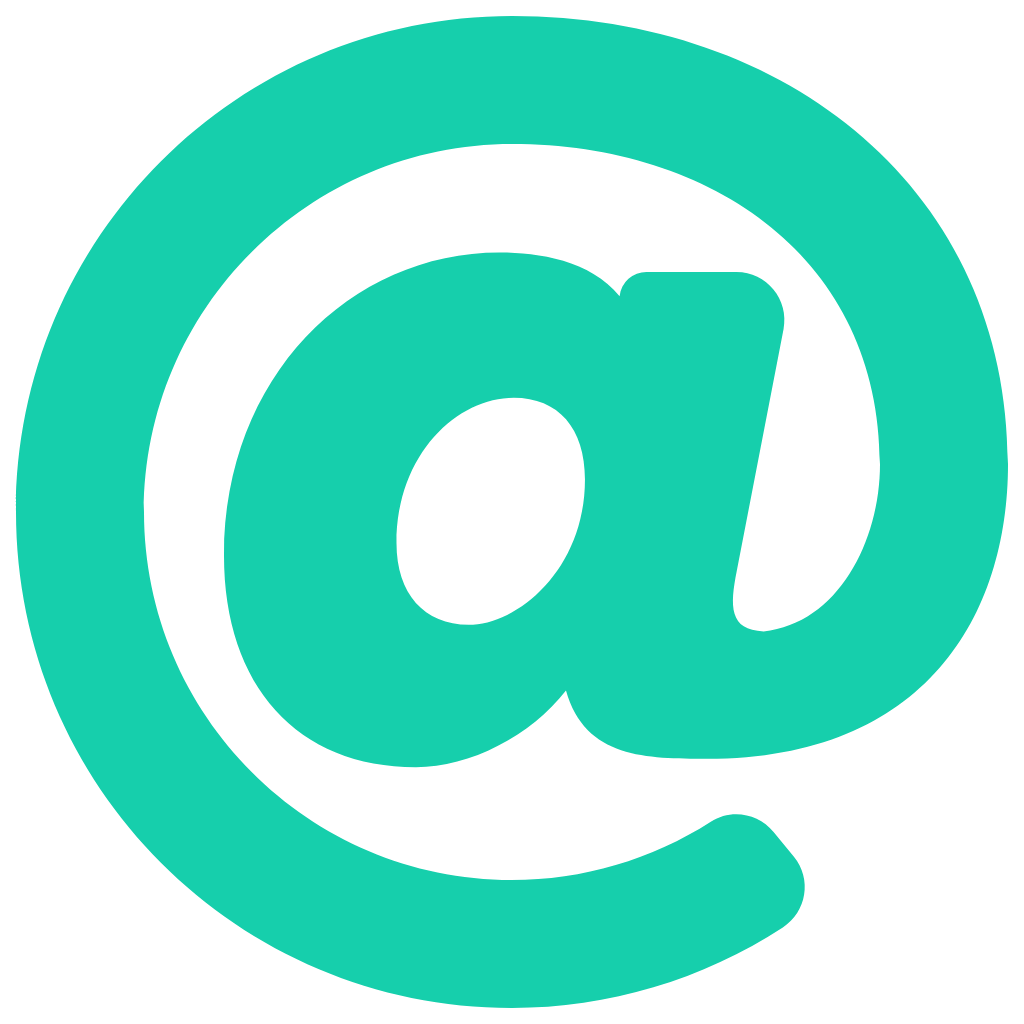 slavkaraslavov@gmail.com
Corporate Overview
Infragistics – The Fastest Path to Amazing Experiences
Established 1989
Microsoft Gold Certified Partner
Google Leverage Partner
Developer Tools in use in 400 of the Fortune 500
1,500,000+ developer tools community members
Global organization with global support footprint
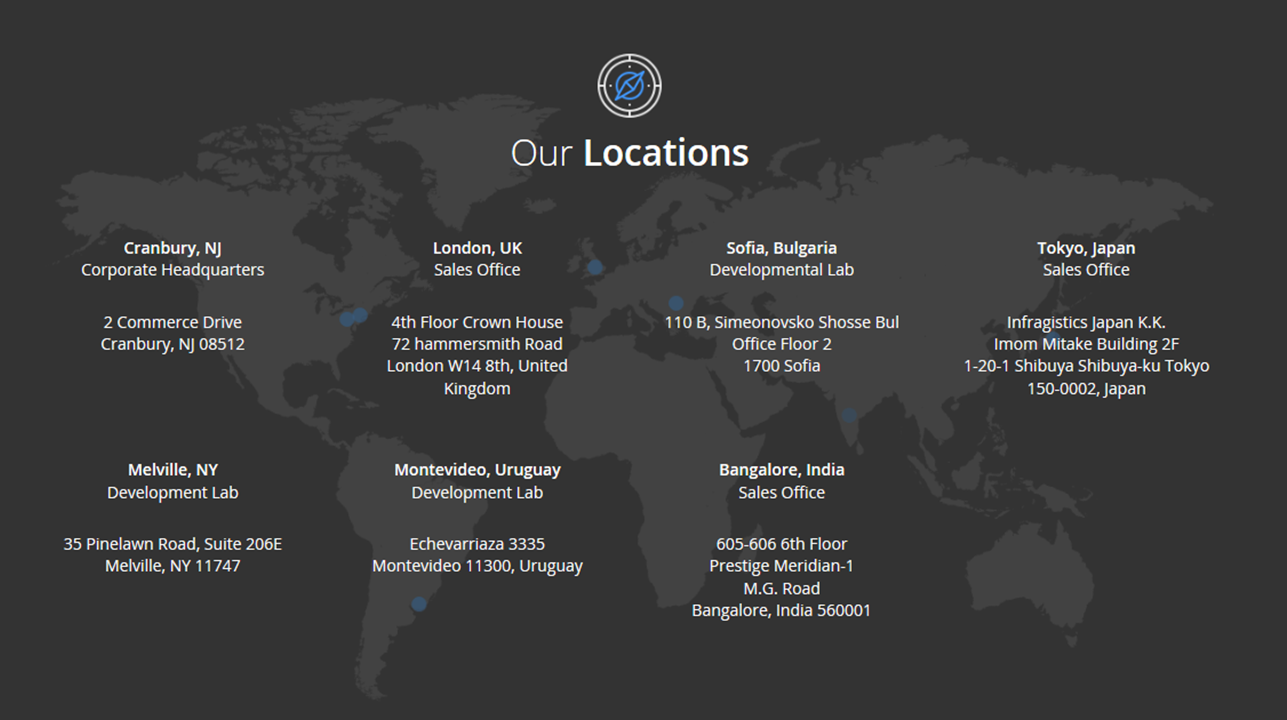 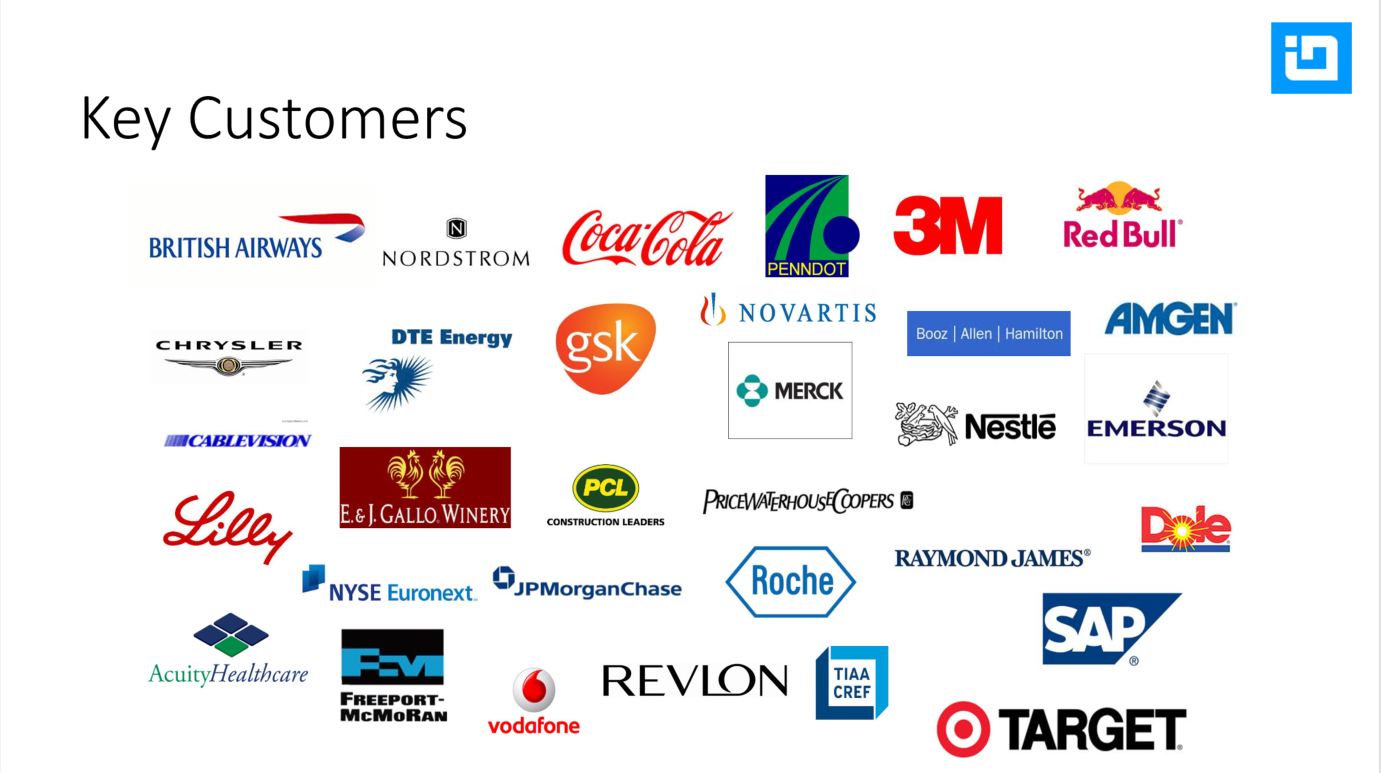 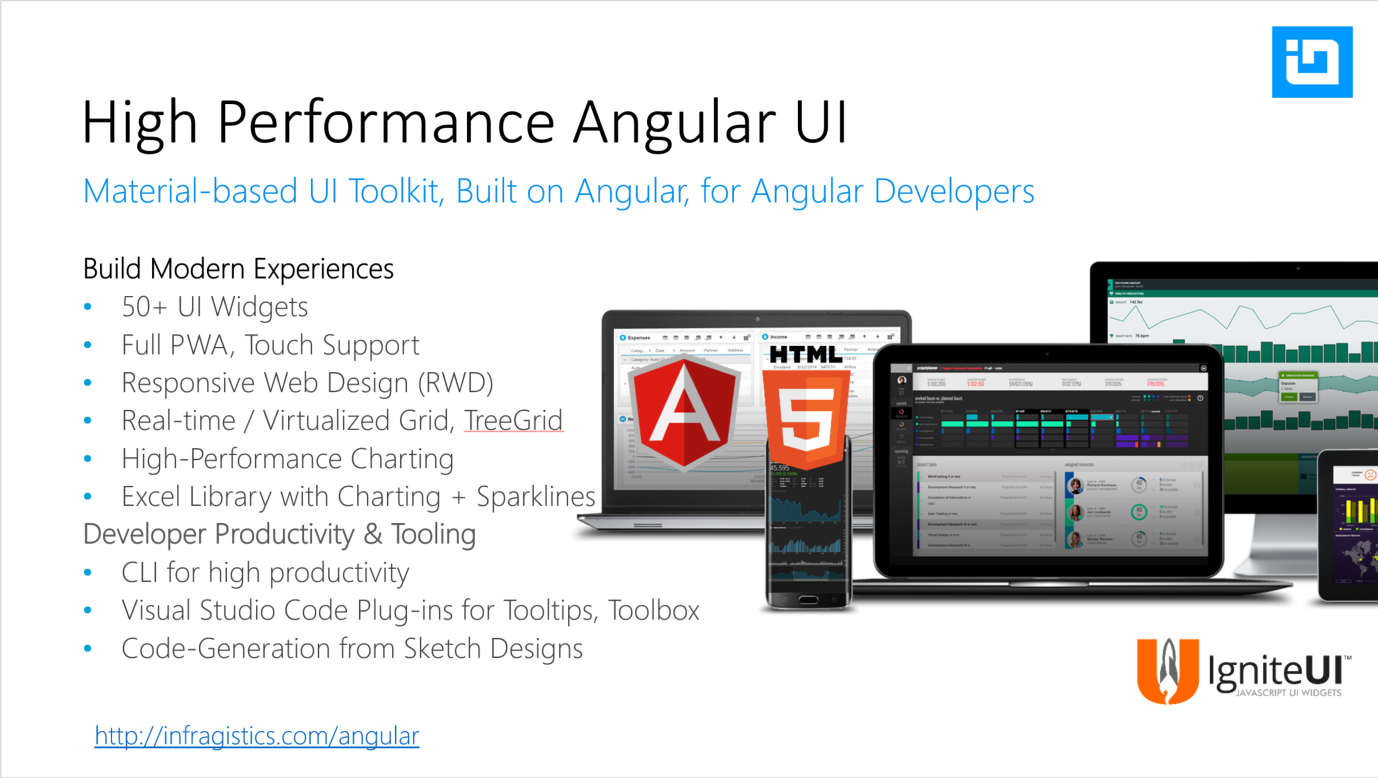 PMP is a standard, PRINCE2 is a methodology and Scrum/Agile is a framework.
In simple terms PMP is a “standard”. Standard means best practices. They are neither legally binding nor you are forced to adopt them. It simply means that based on experiences from all over the world, a standard has been made which if you apply in your situation, will bring favourable results. But it doesn’t mean there is 100% guarantee that they will always bring favourable results to you.
PMP is a standard, PRINCE2 is a methodology and Scrum/Agile is a framework.
Prince2 is a methodology. Methodology means doing something step by step. This is what Prince2 essentially about i.e. it lists down steps to perform to do project management unlike PMP. It tells you what to do first, then second and so on. Although you may see that PMP has also got steps but essentially they are not and neither they are performed in particular order in strict sense.
Here is a quote from Wikipedia.
PMP is a standard, PRINCE2 is a methodology and Scrum/Agile is a framework.
Scrum/Agile is a framework. Framework means a base on which you can build something. That’s why you will see that based on Scrum framework there are numerous certifications being offered. One of them is offered by PMI which is called PMI-ACP (Agile Certified Practitioner). And then there are some others too such as Scrum Alliance and Scrum Council.
Framework provides you with boundary or blueprint of what is included in it and then you can extend on it. All of these certifications above have their own course outline and structure even though they are based on same framework.
What is a Project?
A project is a temporary endeavor undertaken  to produce a unique product or service.
TEMPORARY
Definitive  beginning and end
UNIQUE
New  undertaking,  unfamiliar  ground
Project characteristics
How the customer  explained it
How the Project  Manager understood it
How the Analyst  designed it
How the  Programmer wrote  it
How the Business  Consultant  described it
How the project  was documented
What operations  installed
How the customer  was billed
How it was  supported
What the customer  really needed
Project Success
CUSTOMER  REQUIREMENTS  SATISFIED/EXCEEDED
COMPLETED  WITHIN  ALLOCATED  TIME FRAME
COMPLETED  WITHIN  ALLOCATED  BUDGET
ACCEPTED  BY THE  CUSTOMER
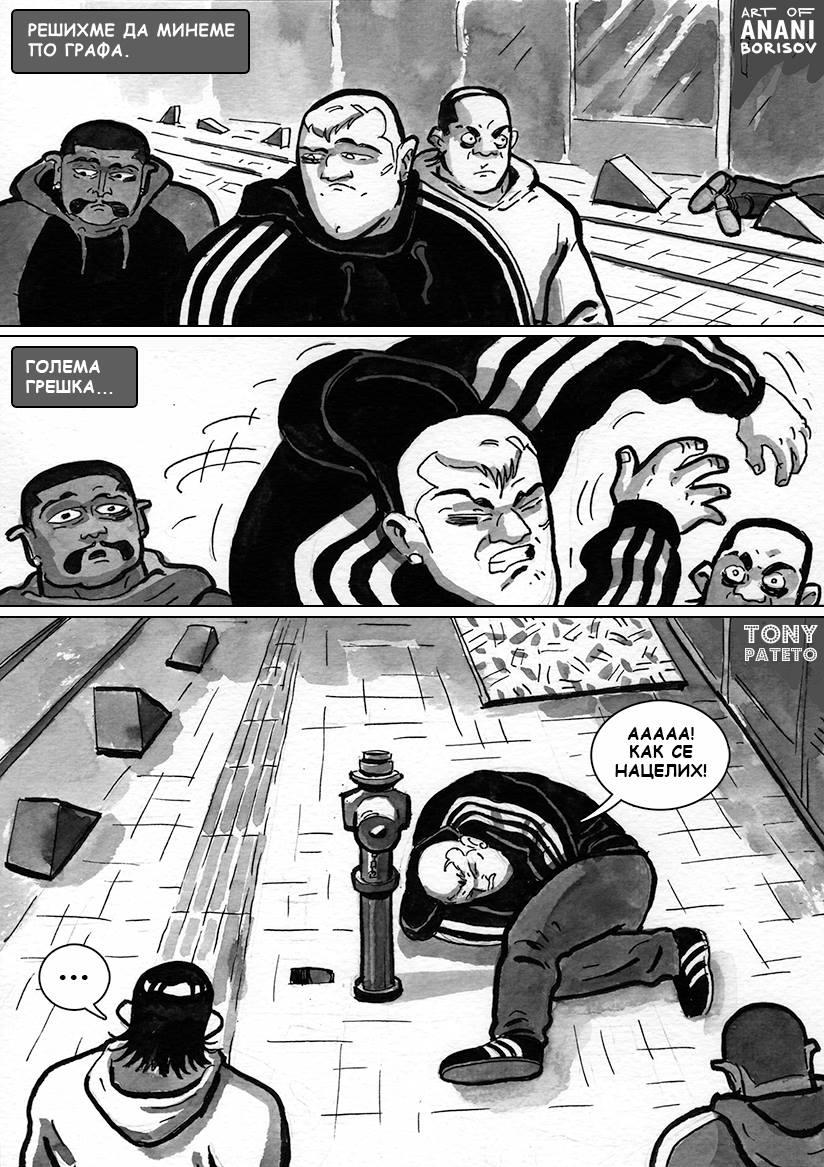 Project Failure
SCOPE CREEP
POOR  REQUIREMENTS  GATHERING
UNREALISTIC  PLANNING  AND  SCHEDULING
LACK OF  RESOURCES
What is Project  Management
Project Management is the application of skills,  knowledge, tools and techniques to meet the needs  and expectations of stakeholders for a project.
The purpose of project management is prediction and prevention, NOT recognition and reaction
Key Areas of Project  Management
Scope Management
Issue Management
Cost Management
Quality Management
Communications Management
Risk Management
Change Control Management
Role of a Project Manager
PROCESS  RESPONSIBILITIES
Project issues
Disseminating project  information
Mitigating project risk
Quality
Managing scope
Metrics
Managing the overall work plan
PEOPLE  RESPONSIBILITIES
Implementing standard  processes
Establishing leadership  skills
Setting expectations
Team building
Communicator skills
Triple Constraint
TIME
QUALITY
COST
SCOPE
Triple Constraint
Increased Scope	= increased time + increased cost

Tight Time = increased costs + reduced scope

Tight Budget = increased time + reduced scope.
Scope Management
Primarily it is the definition and control of what
IS and IS NOT included in the project.
Issue Management
Issues are restraints to accomplishing the deliverables  of the project.



Typically identified throughout the project and logged  and tracked through resolution.

Issue? Already impacting the cost, time or  quality.
Cost Management
This process is required to ensure the project is completed within the approved budget and includes:
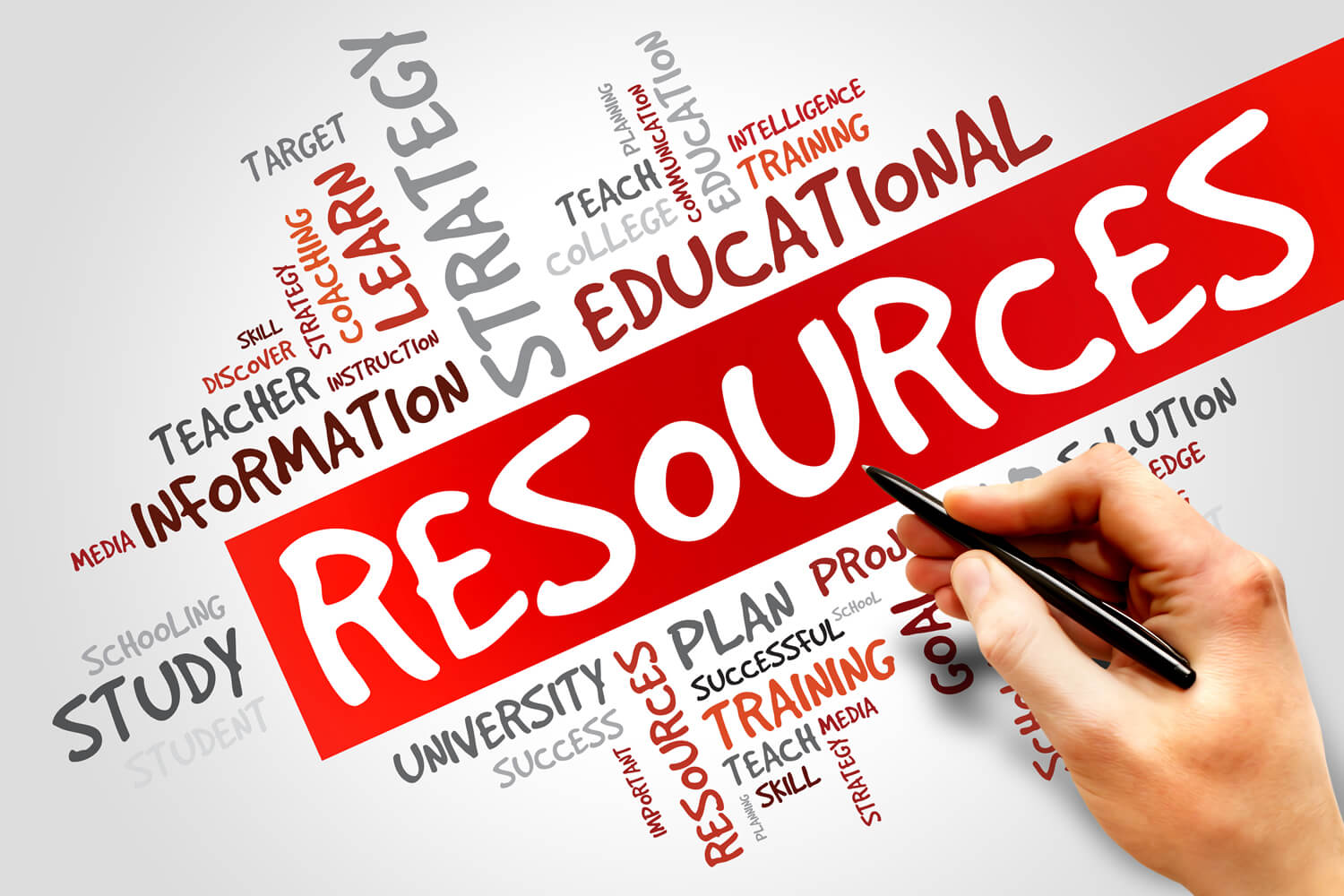 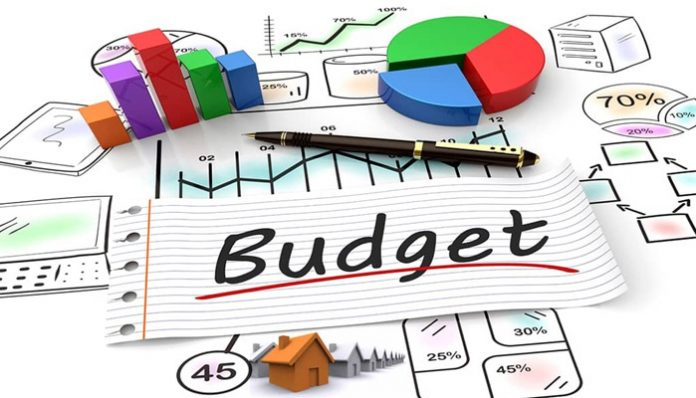 RESOURCES (people, equipment, materials)
QUANTITIES
BUDGET
Quality Management
Quality Management is the process that insure the  project will meet the needs.
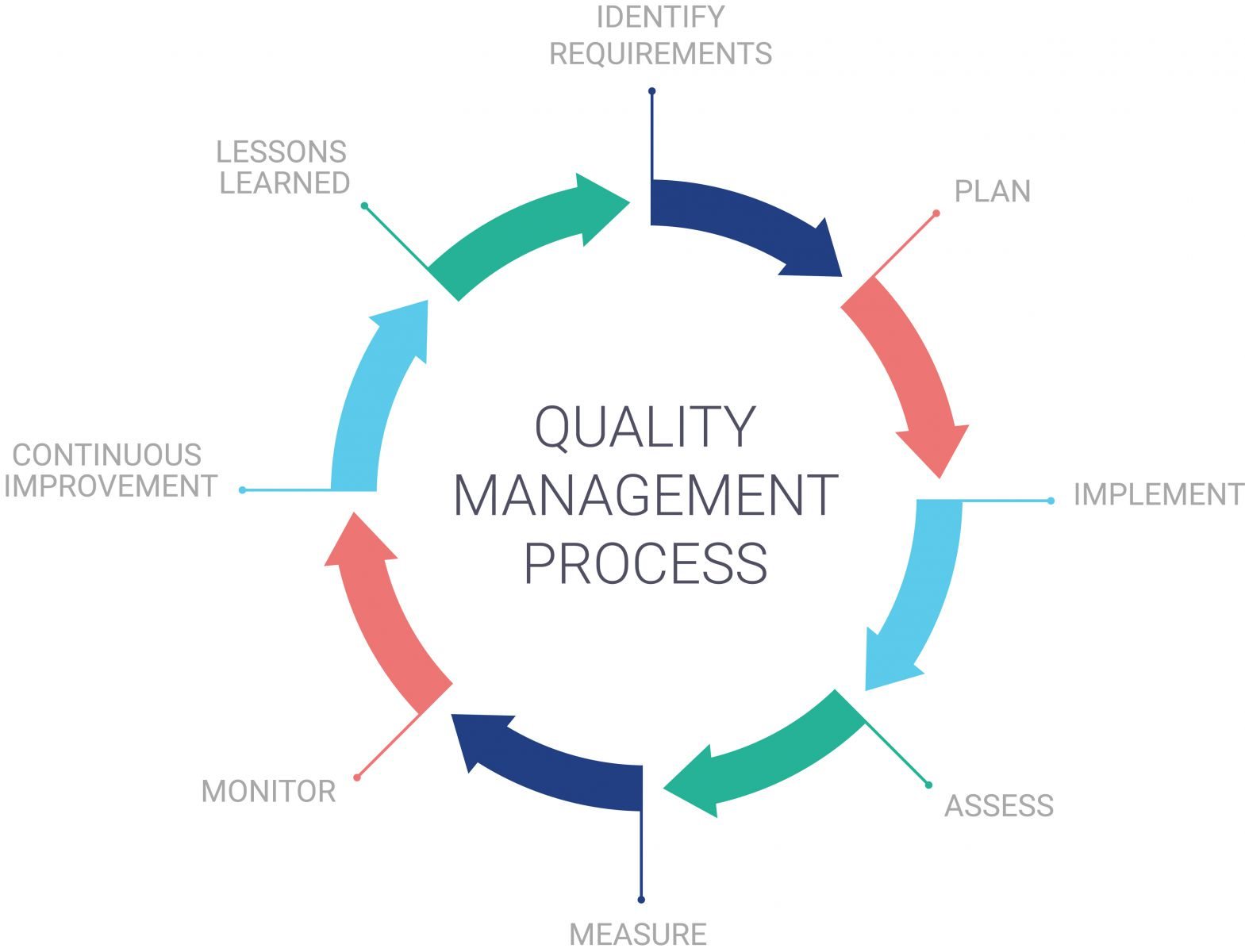 Communication Management
This process is necessary to ensure timely and  appropriate generation, collection, dissemination,  and storage of project information.


Involving all Stakeholders in the communication
for the Project.
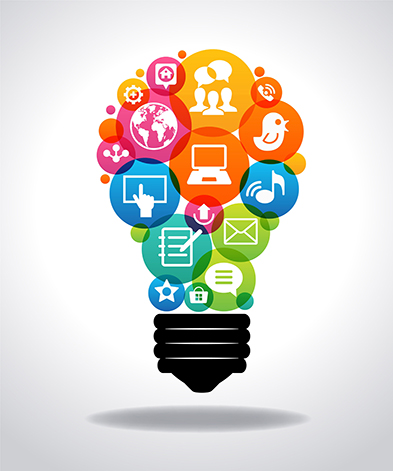 Risk Management
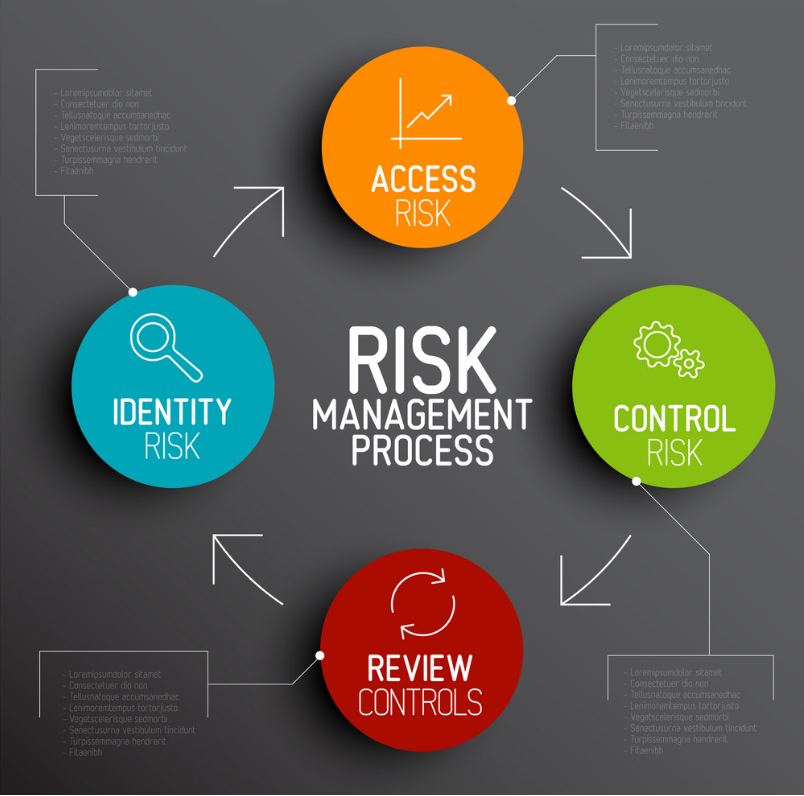 Risk identification and mitigation strategy

Risk update and tracking

Risk? POTENTIAL negative impact to project
Change Control management
Define how changes to the project scope will be executed
SCHEDULE  CHANGES
SCHEDULE  CHANGES
SCOPE  CHANGE
Project Life Cycle
IMPLEMEN-  TATION  PHASE
INITIATION  PHASE
DEFINITION  PHASE
PLANNING  PHASE
DEPLOYMENT  PHASE
CLOSING  PHASE
Initiation Phase
Define the need
Return on Investment Analysis
Make or Buy Decision
Budget Development
Definition Phase
Determine goals, scope and project constraints
Identify members and their roles
Define communication channels, methods,  frequency and content
Risk management planning
Planning Phase
Resource Planning
Work Breakdown Structure
Project Schedule Development
Quality Assurance Plan
Implementation Phase
Task Management

Issue Management 

Financial Management
Time Management 

Test Management 

Stockholder Management
Deployment Phase
User Training
Production Review
Start Using
Closing Phase
Contractual Closeout
Post Production Transition
Lessons Learned
Gantt Chart
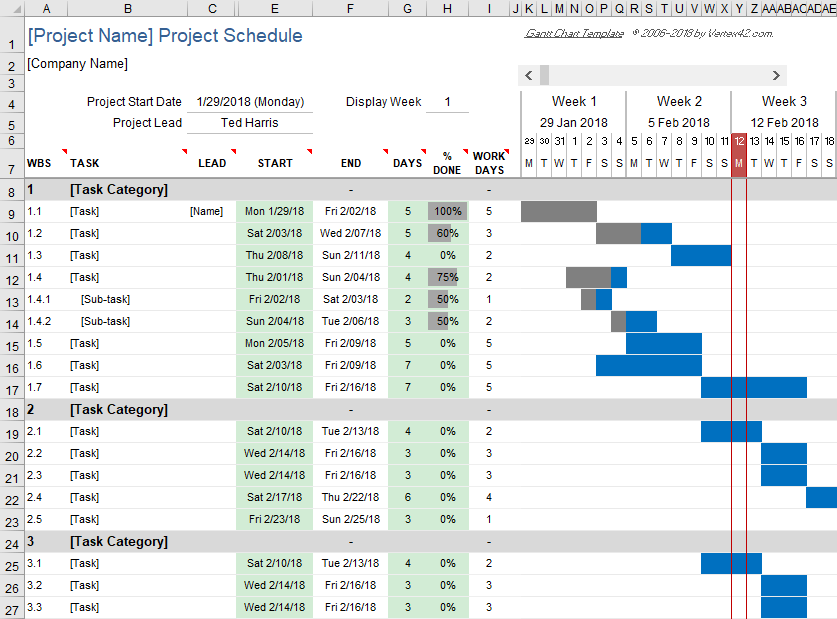 Project Management Tools